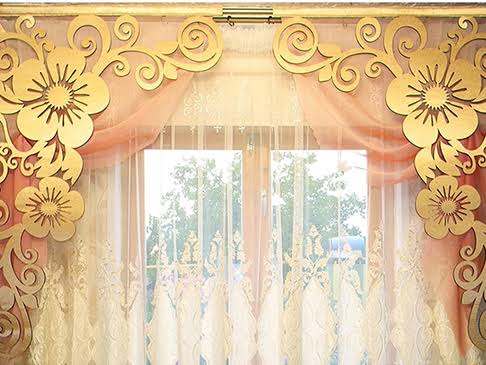 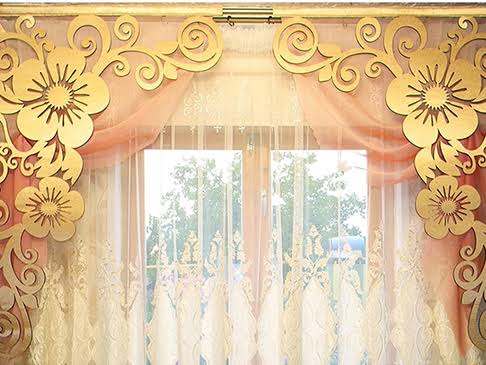 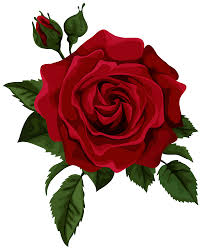 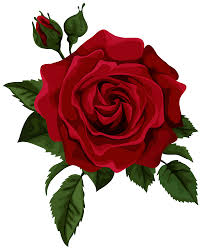 আজকের পাঠে সবাইকে স্বাগত
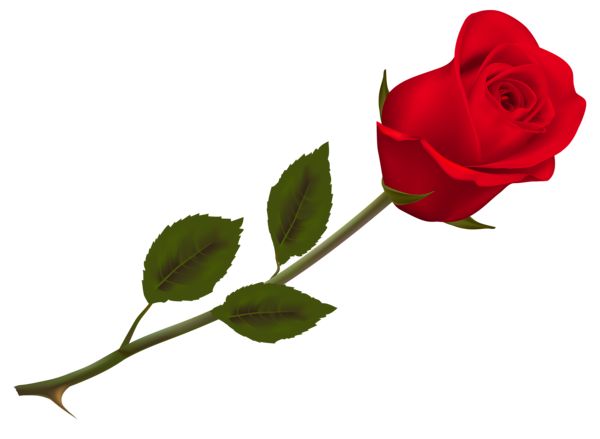 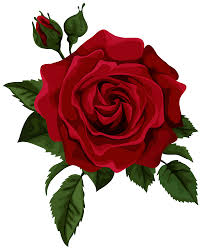 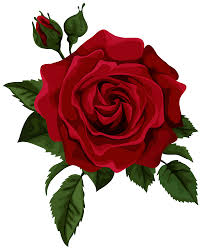 শিক্ষক পরিচিতি
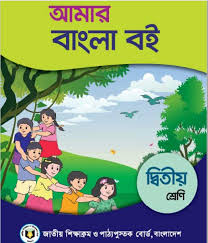 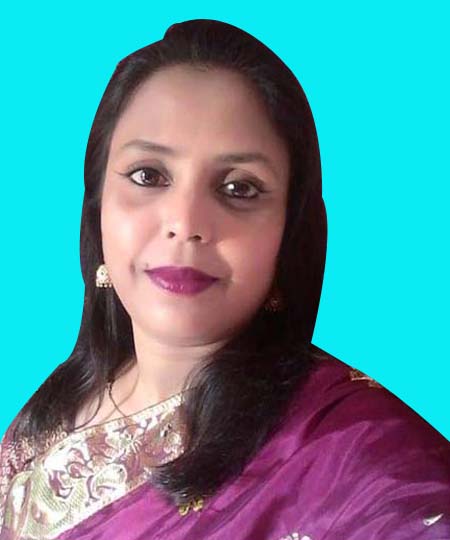 বিষয়ঃ বাংলা
শ্রেণিঃ দ্বিতীয়
(নানা রঙয়ের ফুল ফল)
মীরা রোকেয়া খাতুন
সহকারি শিক্ষক
রাঢ়িশাল সরকারি প্রাথমিক বিদ্যালয়
লাখাই হবিগঞ্জ।
সোনামনিরা এসো আমরা কিছু ছবি দেখি
আজকের পাঠ
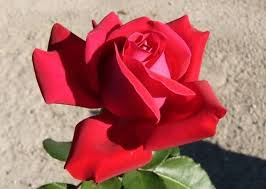 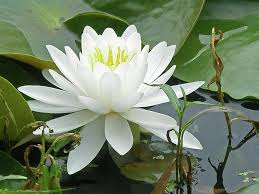 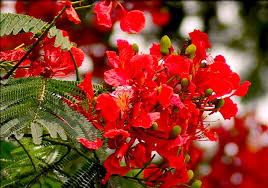 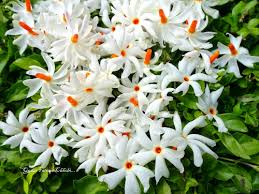 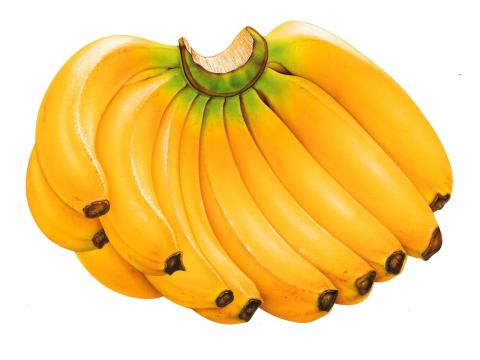 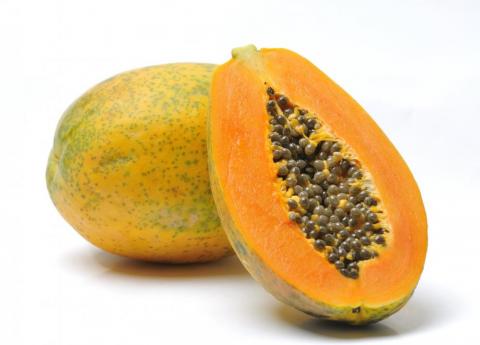 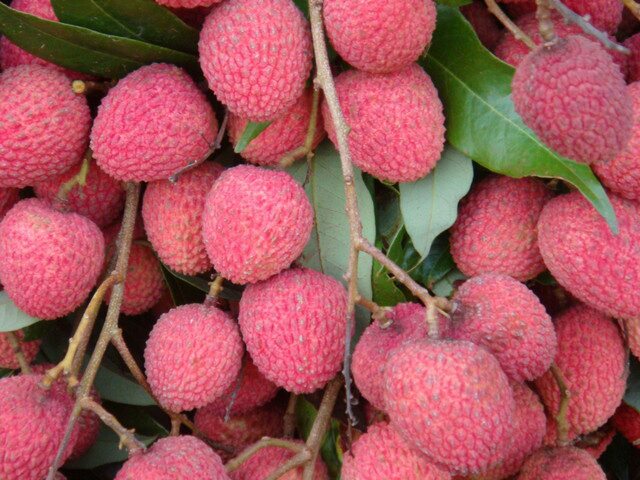 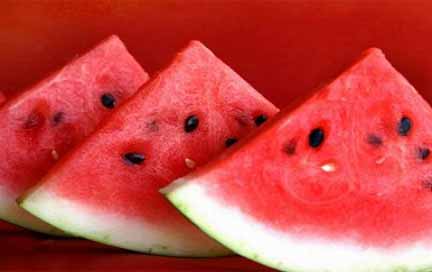 নানা রঙের ফুলফল
ছবিতে আমরা কী কী দেখতে পাচ্ছি?
শিখনফল
পাঠ শেষে শিক্ষার্থীরা যা শিখবে ----------------
পাঠ্য পুস্তকের শব্দ শুদ্ধ উচ্চারণে পড়তে পারবে।

পরিচিত ফুল সম্পর্কে বর্ণনা করতে পারবে।

পাঠ সংশ্লিষ্ট প্রশ্নের উত্তর লিখতে পারবে।
আমাদের দেশ কিসের দেশ, সারা বছর এ দেশে কী দেখা যায়?
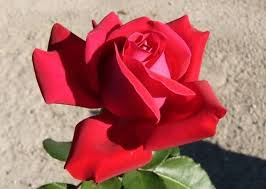 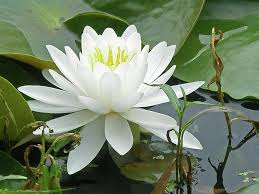 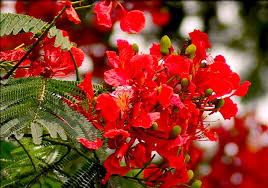 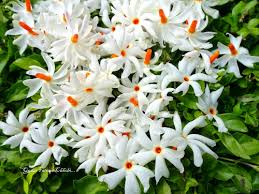 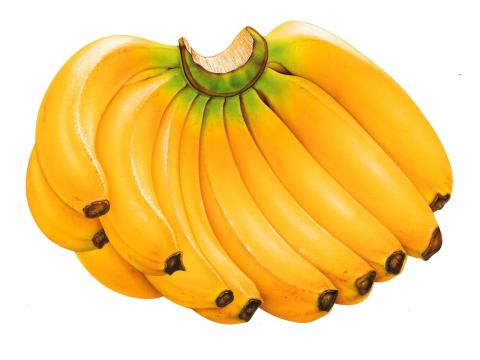 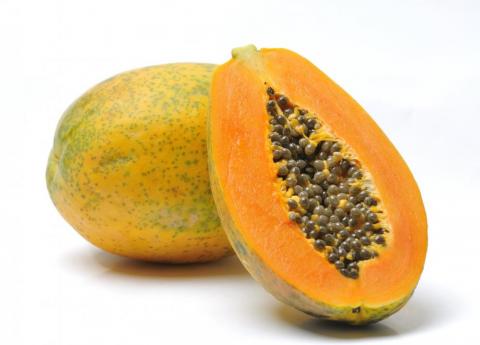 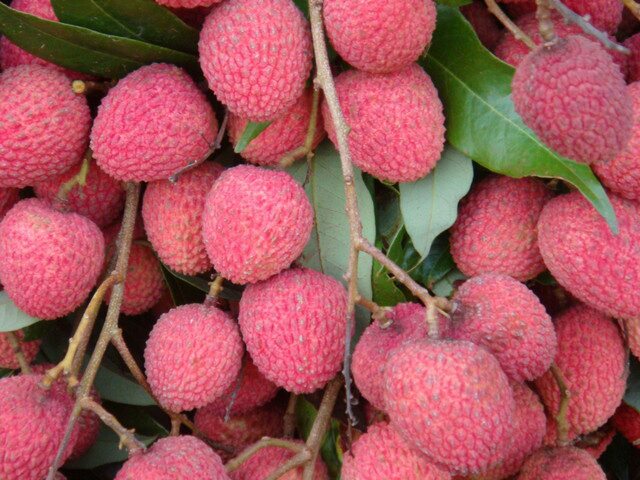 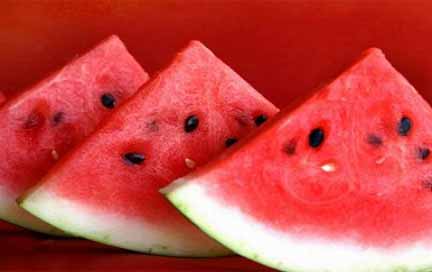 আমাদের দেশ ফুলের দেশ, ফলের দেশ। নানা রঙের ও নানা রকমের ফুলফল
দেখা যায় সারা বছর জুড়ে।
নিচের ছবি গুলো দেখঃ
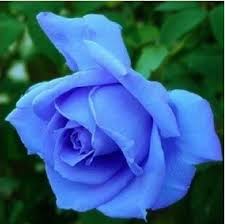 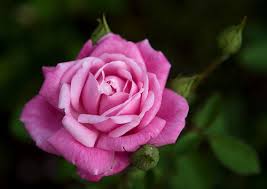 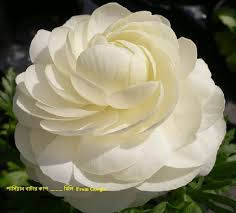 গোলাপ ফোটে সারা বছর। লাল, সাদা, গোলাপি বিভিন্ন রঙের।
গোলাপের সুগন্ধ আছে।
এই ফুলটি আমাদের খুব পরিচিত, বলতে পার  এই ফুলের নাম কী?
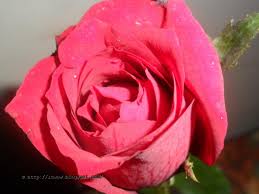 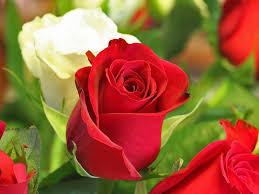 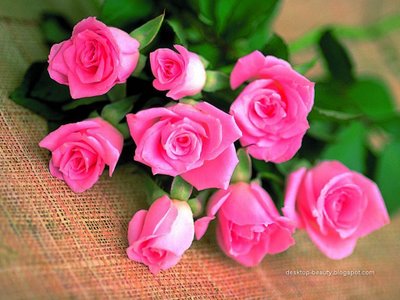 এসো আমরা কয়েকটি সুন্দর ফুল দেখি
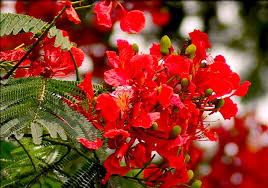 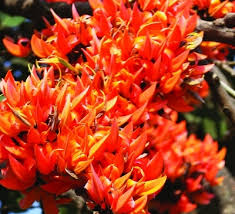 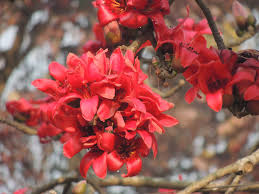 কৃষ্ণচুড়া
শিমুল
পলাশ
এ ফুল গুলোর রঙ লাল। এ গুলো দেখতে খুবই সুন্দর কিন্তু সুবাস নেই।
চল নাম গুলো মিলিয়ে দেখি।
এ ফুল গুলোর নাম বল।
একক কাজ
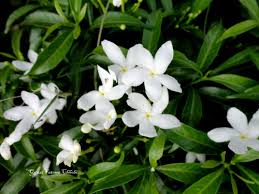 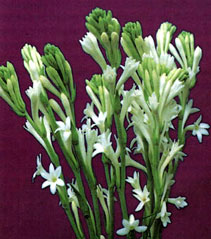 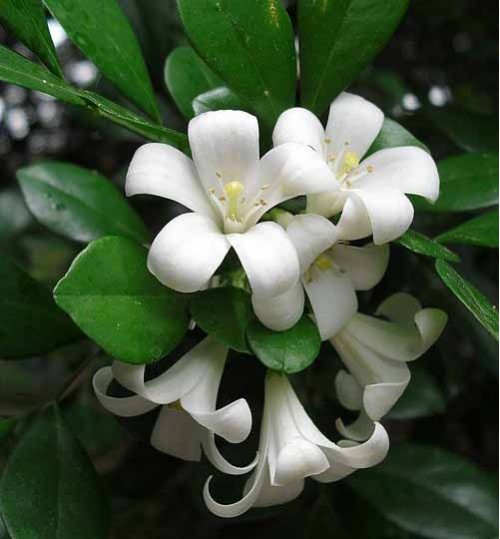 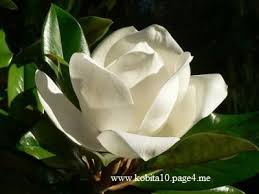 রজনী গন্ধা
কামিনী
গন্ধরাজ
বেলি
এই ফুল গুলোর নাম তোমাদের খাতায় লিখ।
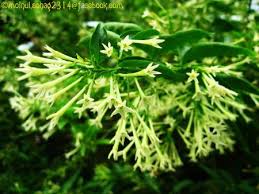 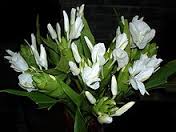 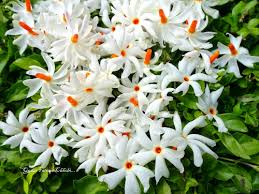 হাসনাহেনা
দোলনচাঁপা
শিঊলি
এ গুলোর মিষ্টি গন্ধ মন ভরিয়ে দেয়। এসব ফুলের রং সাদা।
তোমাদের নামের সাথে মিলিয়ে দেখ।
সোনামনিরা চল আরো কিছু ফুল দেখি
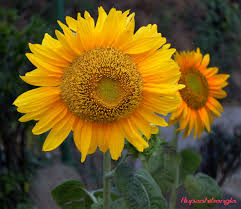 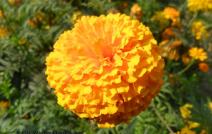 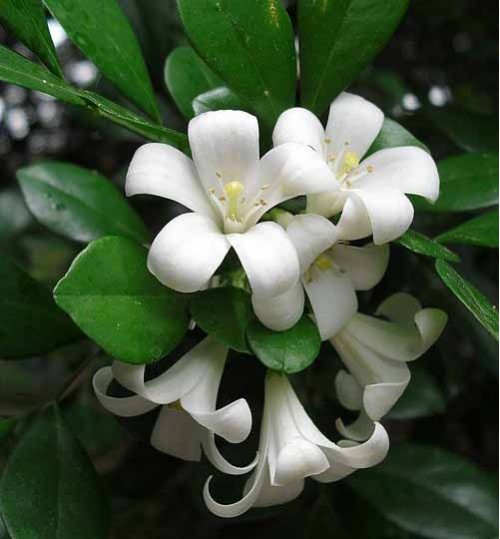 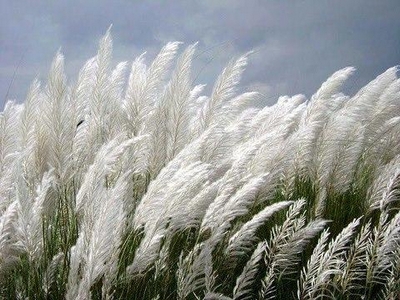 টগর
কাশফুল
গাঁদা
সূর্যমুখী
এ দুটি ফুলের রং হলুদ।
এ দুটি ফুলের রং সাদা।
গাঁদা
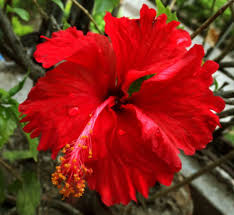 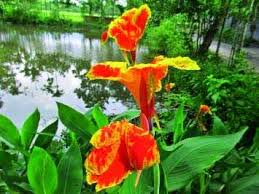 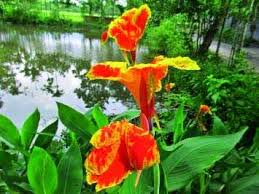 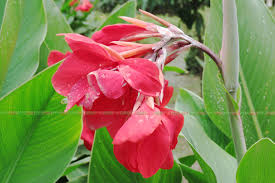 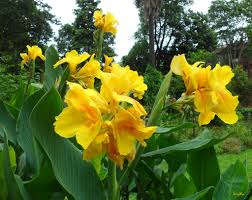 এই ফুল টি আমাদের অনেকের বাড়িতে আছে।
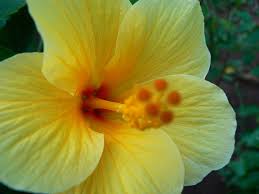 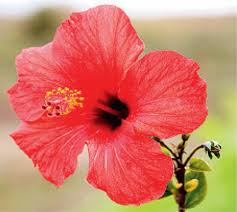 বলতো  এই ফুলের নাম কী?
জবা ফুল নানা রঙের হয়।
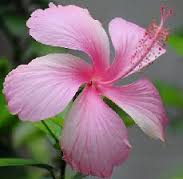 কলাবতী বিভিন্ন রঙের হয়।
এই ফুলের নাম কি?
এই ফুলের নাম হলো কলা গাছের নাম অনুসারে।
আমাদের জাতীয় ফুলের নাম কী ?
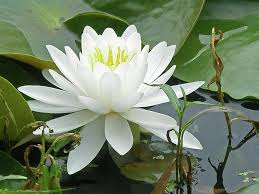 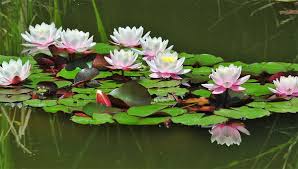 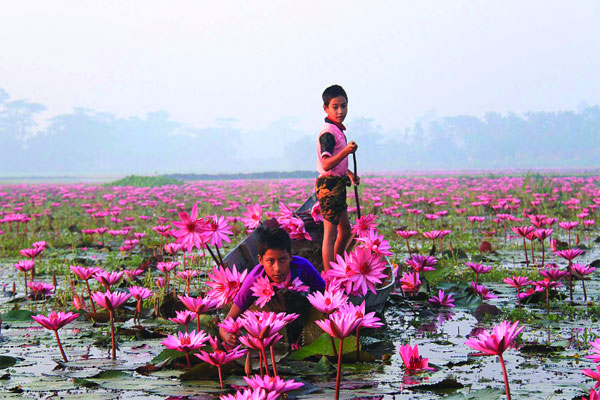 শাপলা ফোটে বিলে ঝিলে। সাদা , লাল ও অন্য রঙের হয়। সব ফুলই দেখতে সুন্দর।
আদর্শ পাঠ
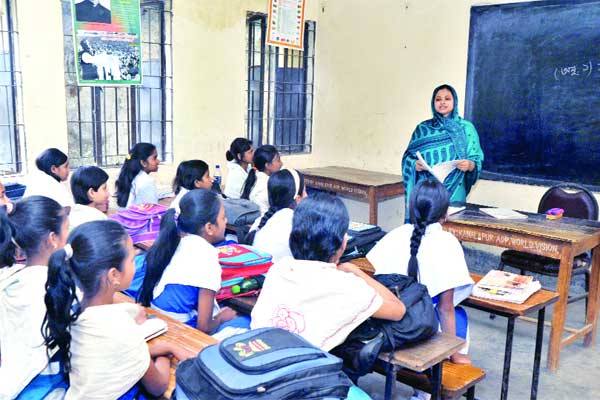 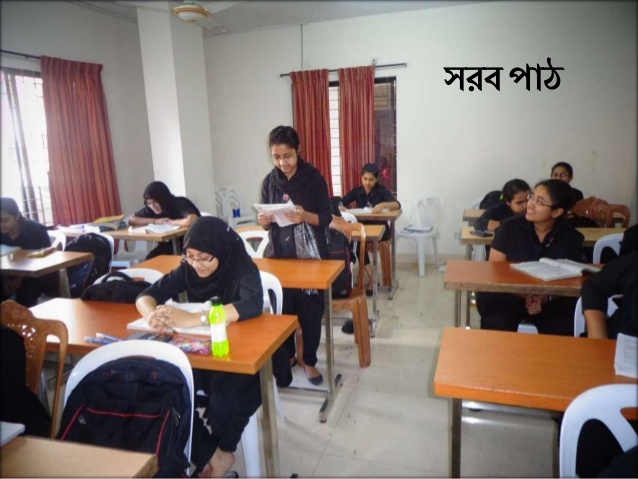 শব্দার্থ
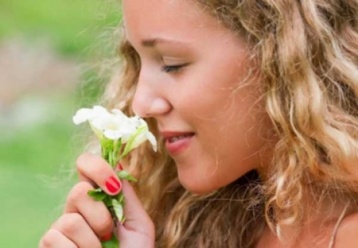 সুবাস
সুগন্ধ
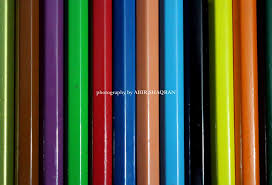 নানা রঙ
বিভিন্ন রঙ
জোড়ায় কাজ
নিচের ছকে কোনটি কি রঙের ফুল তা লিখঃ
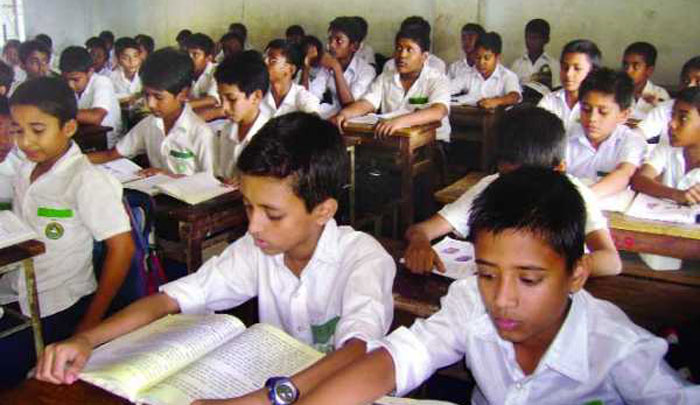 কৃষ্ণচুড়া, হাসনাহেনা, পলাশ, কাশফুল, গন্ধরাজ,শাপলা, শিউলি,দোলনচাঁপা,টগর, শিমুল,গোলাপ, বেলি, সূর্যমুখী
সাদা
লাল
হলুদ
গোলাপি
মূল্যায়ন
মিলিয়ে দেখি
বিপরীত শব্দ গুলো মিল করঃ
দেশ                                            অল্প
সুন্দর                                           বড়
সাদা                                            বিদেশ
অনেক                                          কালো
ছোট                                             কুৎসিত
দেশ -------------------------------- বিদেশ
সুন্দর ------------------------------- কুৎসিত
সাদা -------------------------------- কালো
অনেক ------------------------------- অল্প
ছোট --------------------------------- বড়
নিরাময়
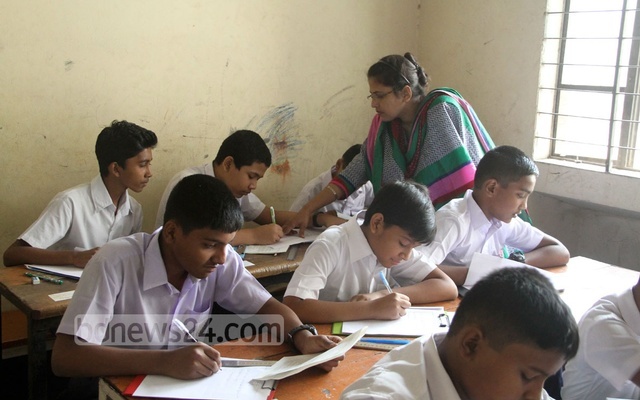 বাড়ীর কাজ
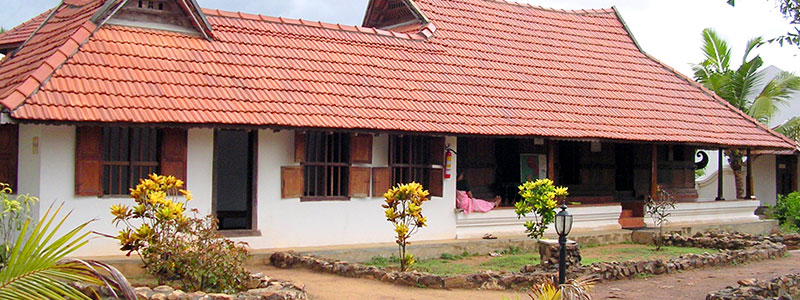 ১। তোমাদের আশে পাশে পাওয়া যায় এমন তিনটি ফুলের নাম লিখ।
২। গন্ধ নেই এমন তিনটি ফুলের নাম লিখ।
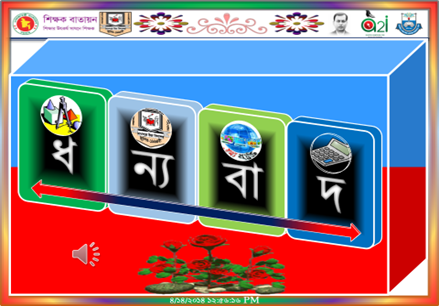 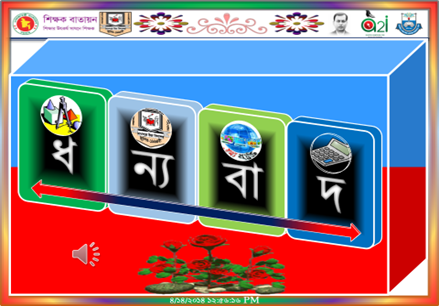 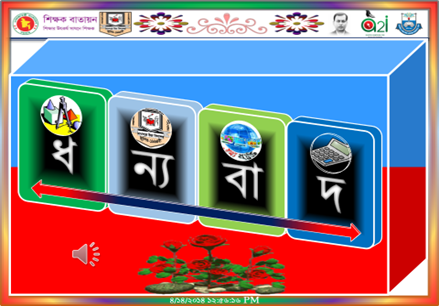